Universidade Federal do Pará
Campus Universitário de Abaetetuba
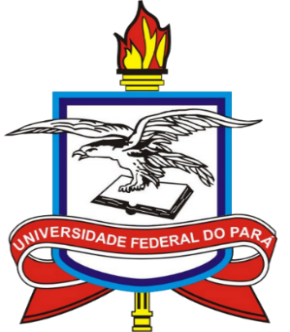 Autor(es) (tamanho 36
   Autor 1 -  nome   -     e-mail
   Autor 2 -  nome   -     e-mail
   Autor 3 -  nome   -     e-mail
Orientador(es) (tamanho  36) -      - email
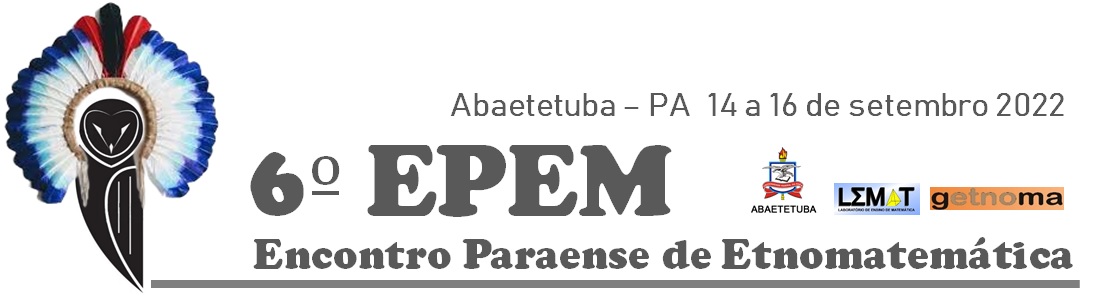 Titulo do Trabalho (tamanho 72)
Resultados parciais da pesquisa
Resumo
Sugerimos utilizar fonte no tamanho 30 -
Texto do resumo (tamanho 30)
Aqui podem ser colocadas imagens, gráficos e tabelas, com fonte correspondendo ás orientações da ABNT
Problemática  e justificativa
Texto apresentando a problemática da pesquisa e a justificativa da escolha do trabalho
 (tamanho 30)
Objetivos
Texto apresentando os objetivos geral e específicos(tamanho 30)
Metodologia
Texto apresentando a proposta metodológica da  pesquisa (tamanho 30)
Fundamentação
Texto apresentando a fundamentação da  pesquisa (tamanho 30)
Bibliografia
Referencias do trabalho (tamanho 30)
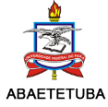 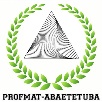 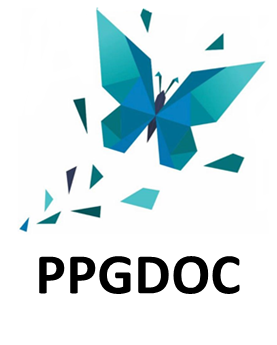 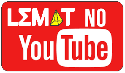 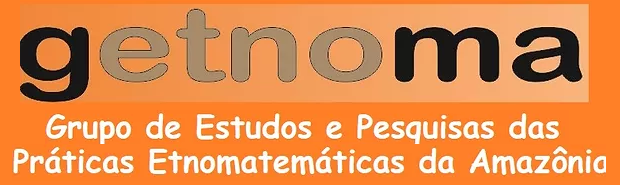 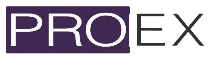 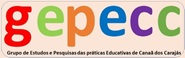 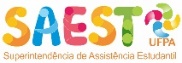 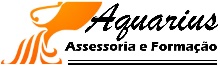 Titulo (tamanho 40)
Autor(es):

Orientador(es):